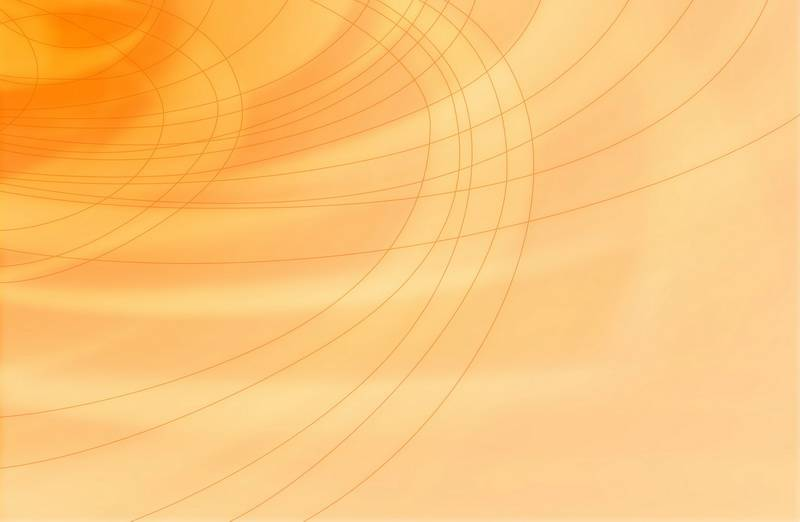 ПЕСОЧНАЯ ИГРОТЕРАПИЯ
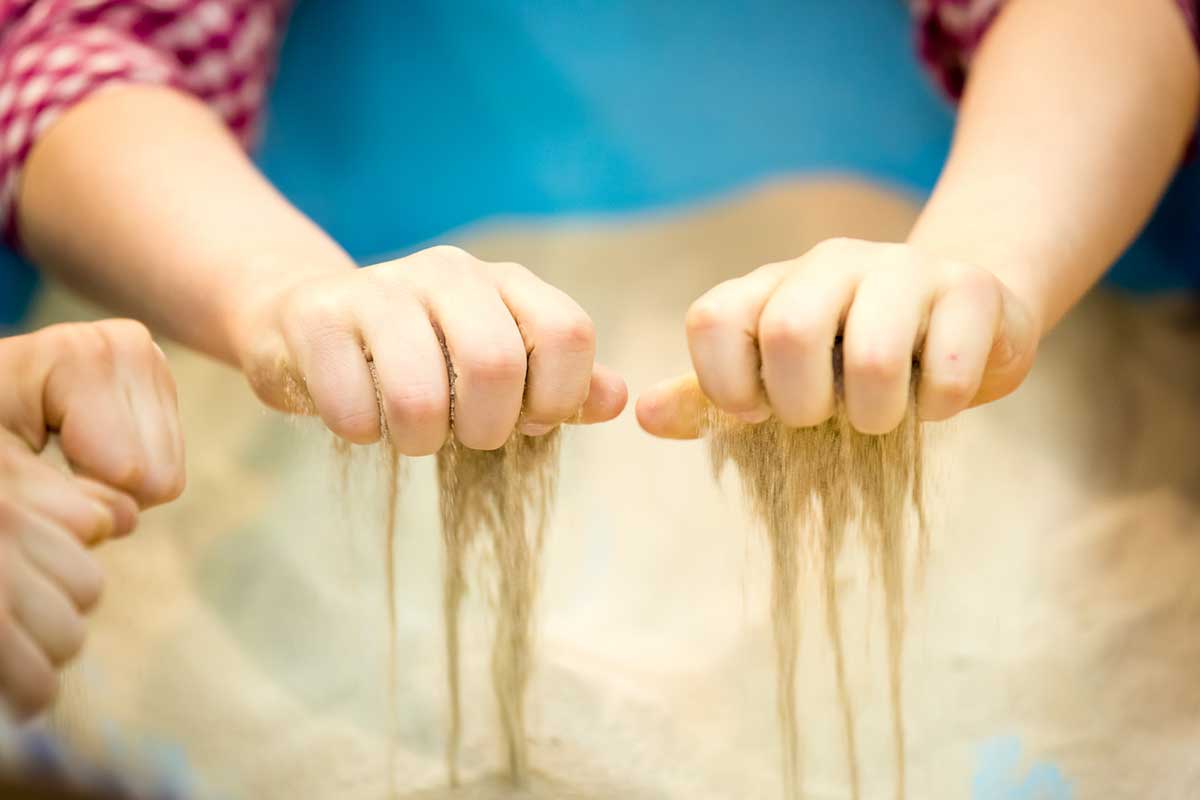 педагоги-психологи  
МДОАУ «Детский сад 17» 
города Оренбурга
Андреева Лидия Анатольевна
Прохорова Галина Каюмовна
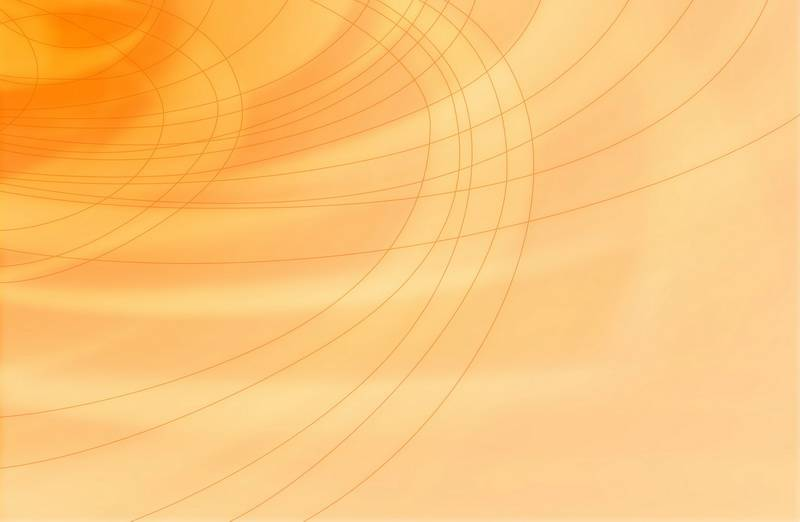 Игры с песком ПРИМЕНЯЮТСЯ
В ВОСПИТАТЕЛЬНО-ОБРАЗОВАТЕЛЬНОМ ПРОЦЕССЕ
В КОРРЕКЦИОННО-РАЗВИВАЮЩЕЙ РАБОТЕ
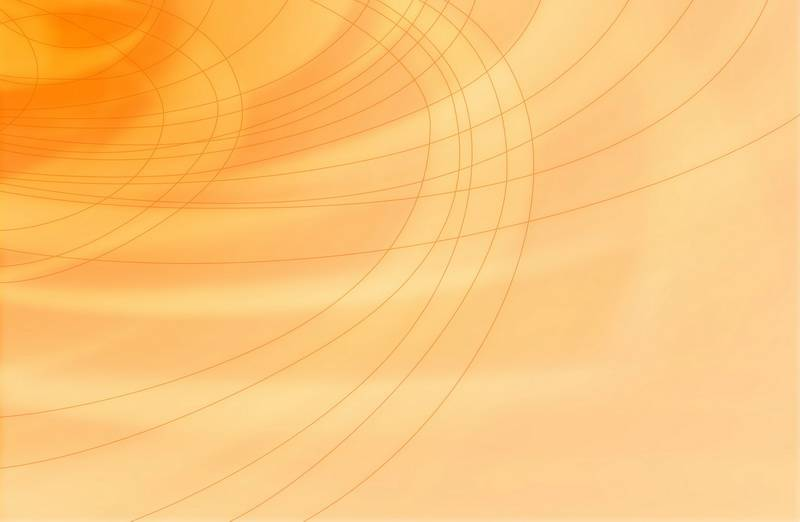 Игры с песком ПОЗВОЛЯЮТ
ПРЕОДОЛЕТЬ
Поведенческие и эмоциональные проблемы детей
РАЗВИВАЮТ
Когнитивную
Эмоциональную
Коммуникативную
сферы
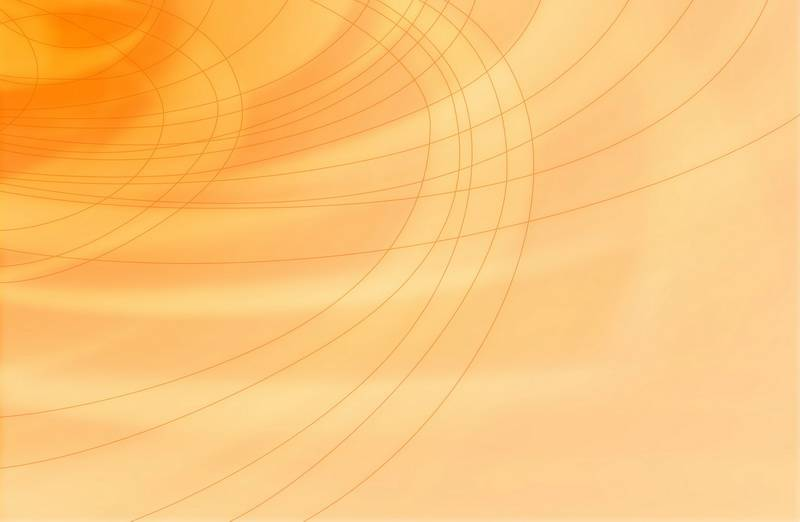 Противопоказания к работе с песком
С осторожностью АСТМА или АЛЛЕРГИЯ на пыль и мелкие частицы.
ИМЕЮТСЯ КОЖНЫЕ ЗАБОЛЕВАНИЯ.
ИМЕЮТСЯ ПОРЕЗЫ НА РУКАХ.
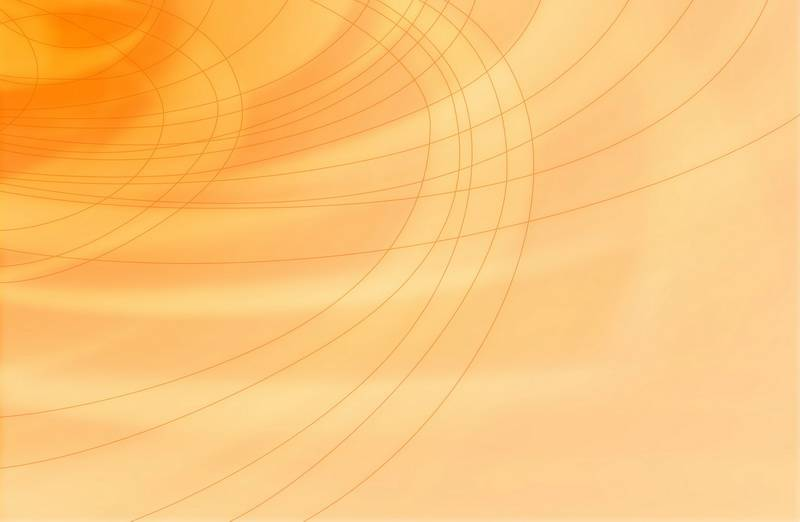 Требования к работе с песком
НАСТРОИТЬ, ЗАМОТИВИРОВАТЬ, ЗАИНТЕРЕСОВАТЬ РЕБЕНКА.
СФОРМИРОВАТЬ ДОВЕРИЕ К ПЕСКУ. 
НЕ ТРОГАТЬ ИГРУШКИ РЕБЕНКА БЕЗ ЕГО РАЗРЕШЕНИЯ.
НЕ НАЗЫВАТЬ ИГРУШКИ РЕБЕНКА ПО-ДРУГОМУ.
ПОСЛЕ ИГР РЕБЕНОК ПРИВОДИТ ПЕСОК В ИСХОДНОЕ СОСТОЯНИЕ,
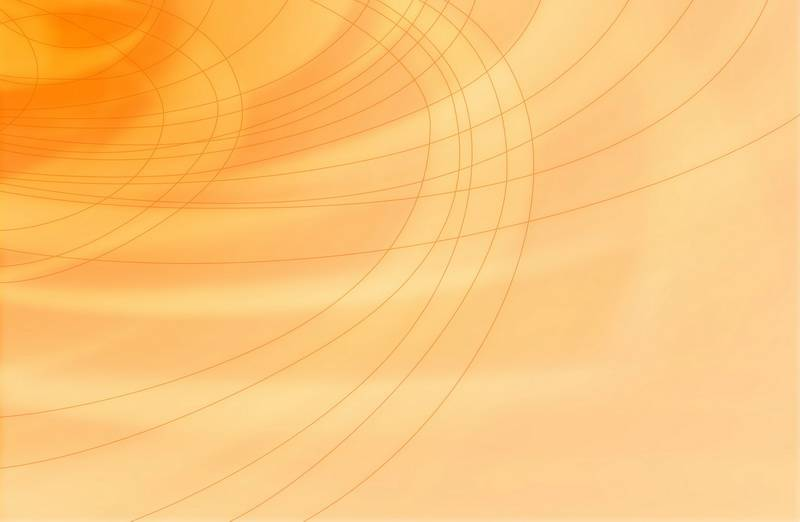 Игра с песком
самый доступный и естественный способ 
РАЗВИТИЯ и САМОТЕРАПИИ.